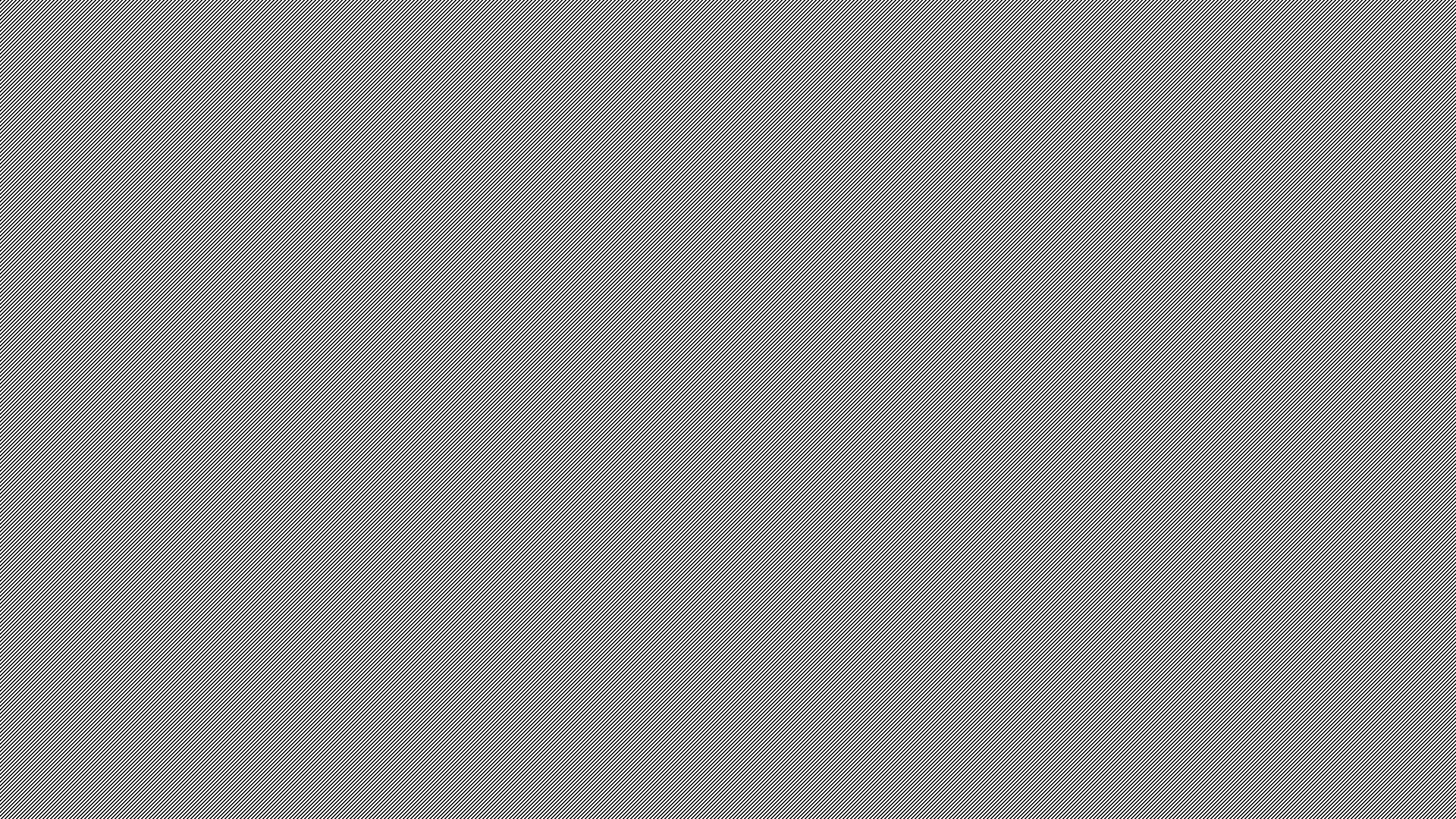 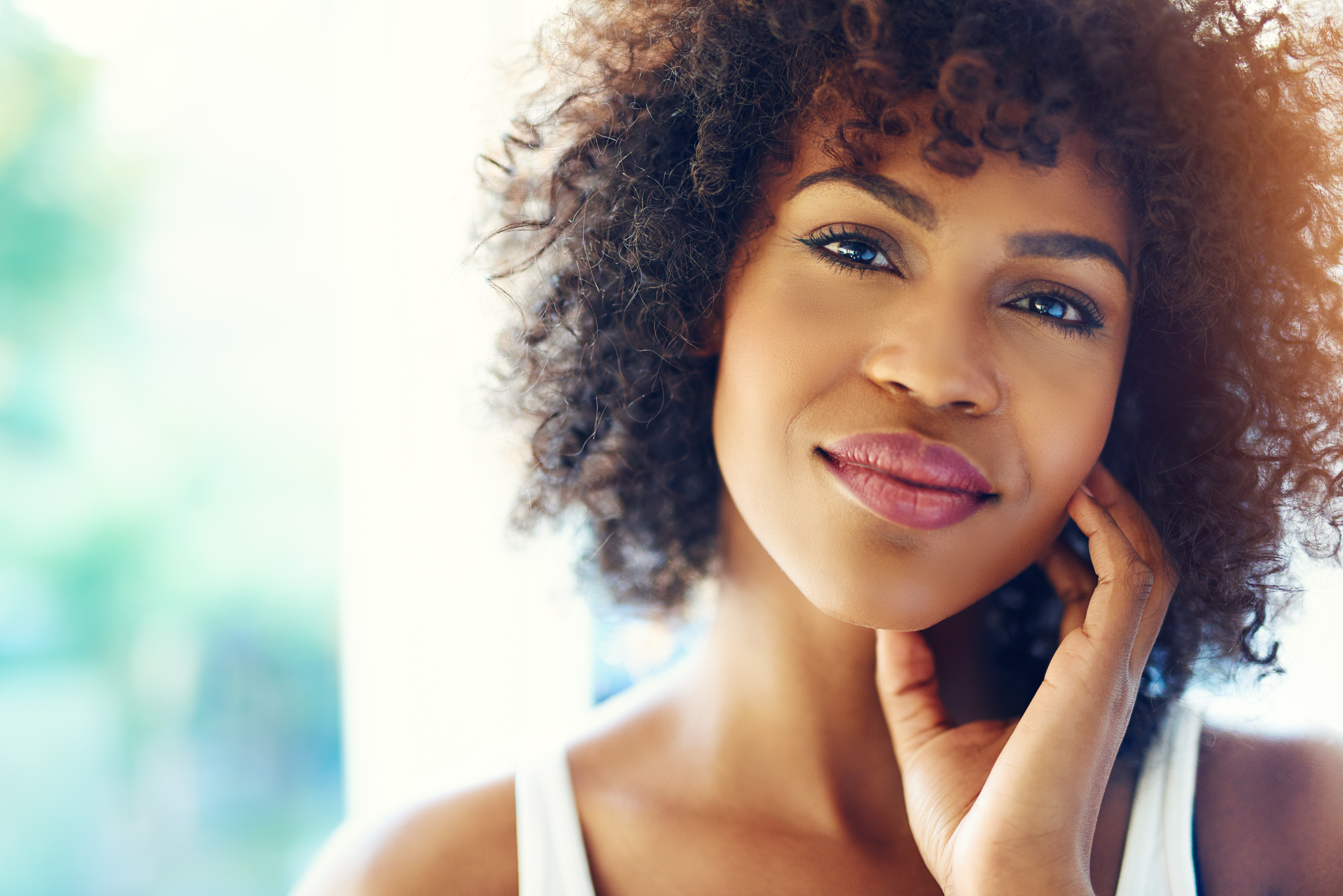 Faith Faults & Forgiveness PART 2
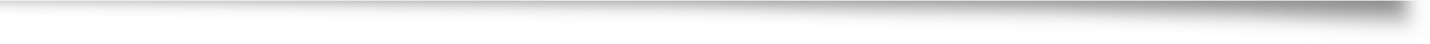 Welcome to Speak The Word Church International!
Women’s Bible Study
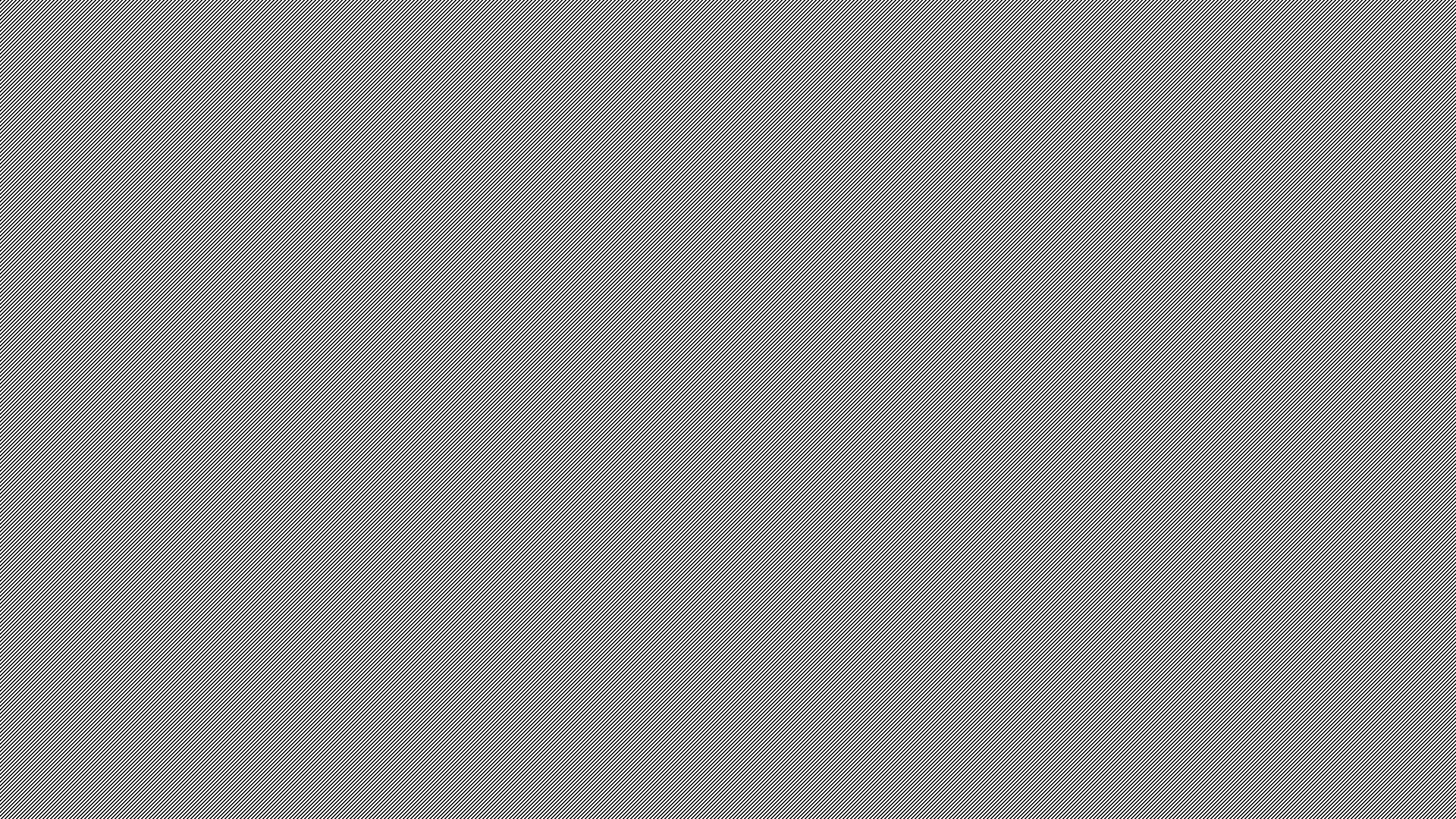 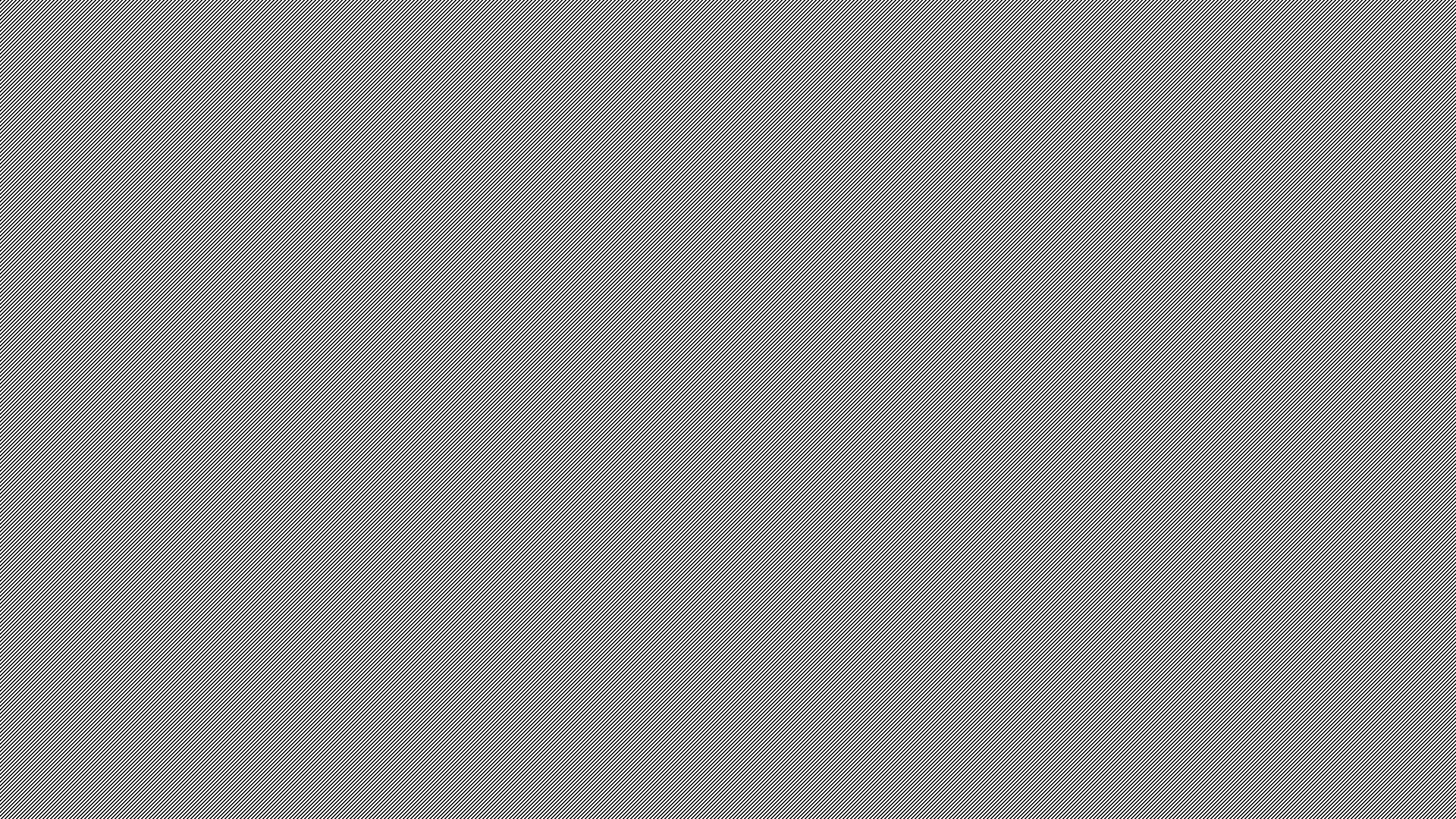 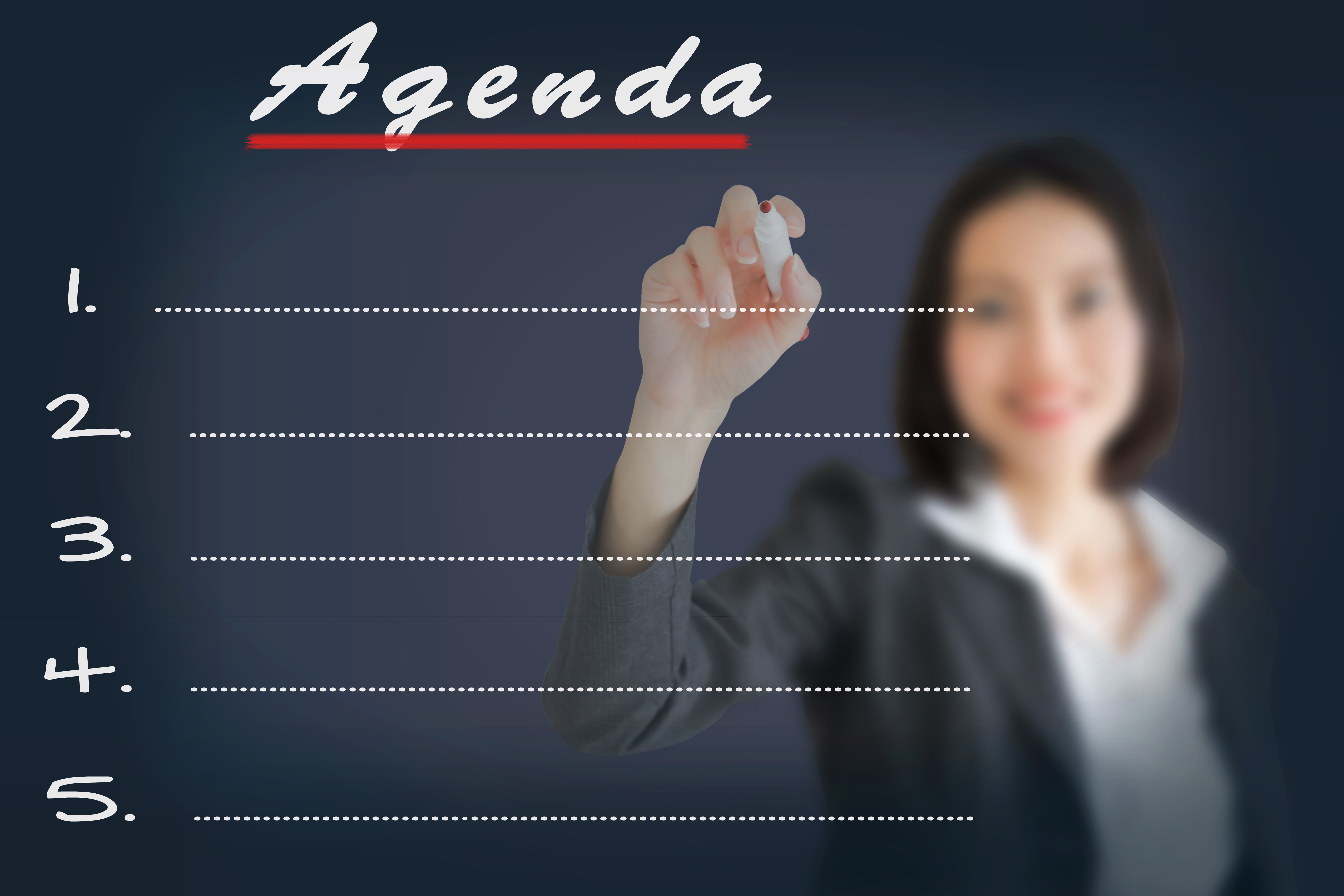 AGENDA FOR TONIGHT
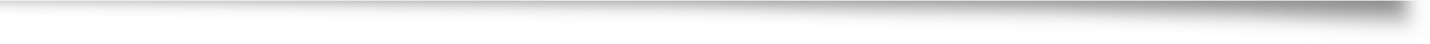 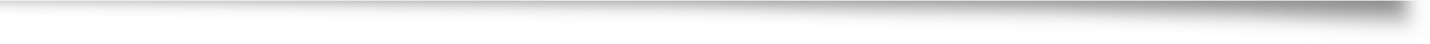 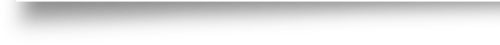 6:30 Opening Prayer & Food

6:40 Icebreakers

6:45-8:00pm Bible Study
THEME
“From Faults to Faith”
Goals & Key Concepts
To understand God’s redemptive process for faults, faith and forgiveness
To acknowledge that you can live a fault-free life full of faith .
To challenge yourself and identify your own faults, faith and forgiveness. 
To restore, reengage and reignite your relationships that are fault-ridden, in faith and in the process of forgiveness.
Icebreaker
Review what you have learned from last time or what you are expecting to learn tonight if you did not attend on 2/7/20.

Which word stands out the most to you in our theme of “Faults, Faith and Forgiveness’” and why does it resonate with you?
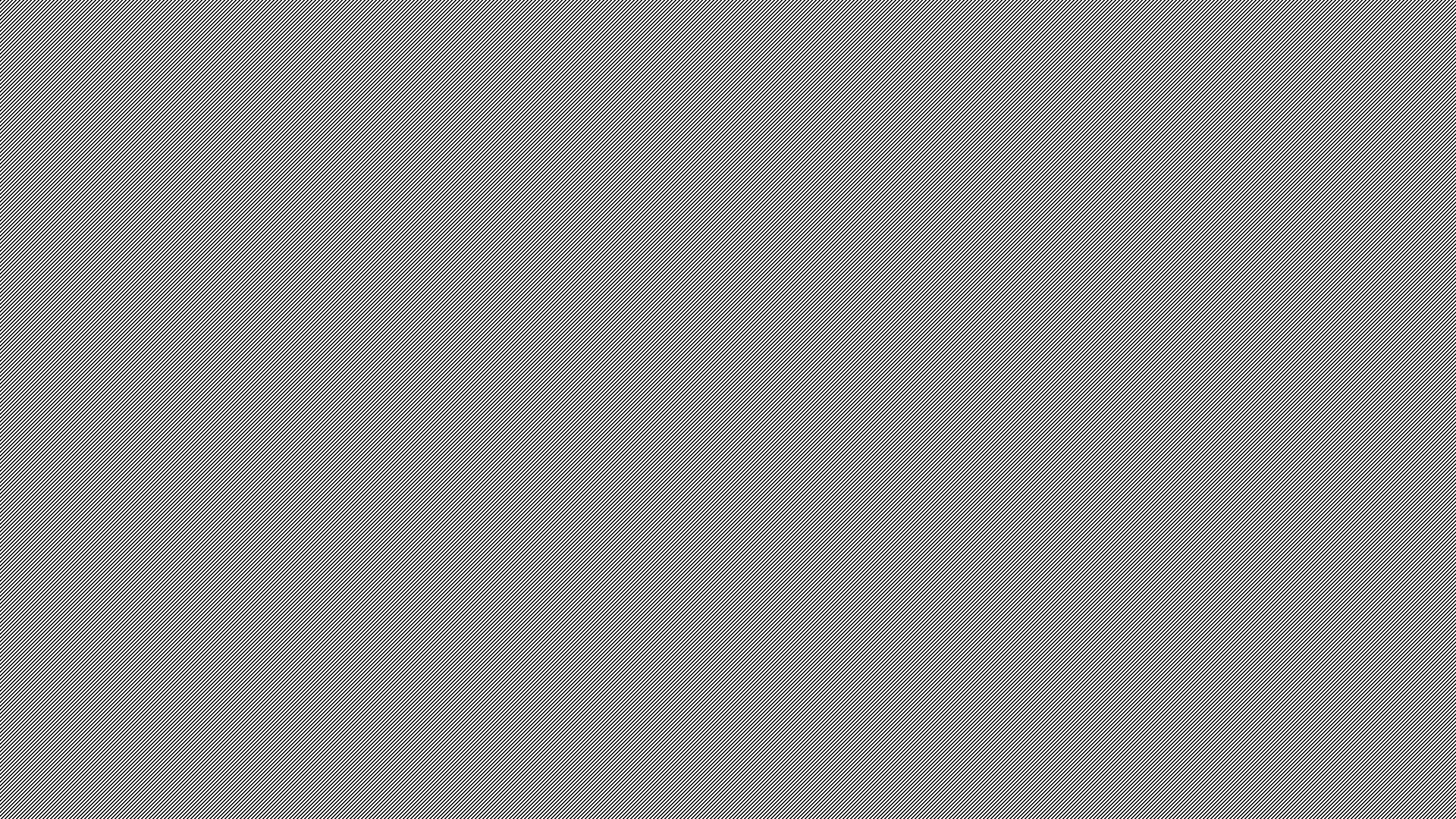 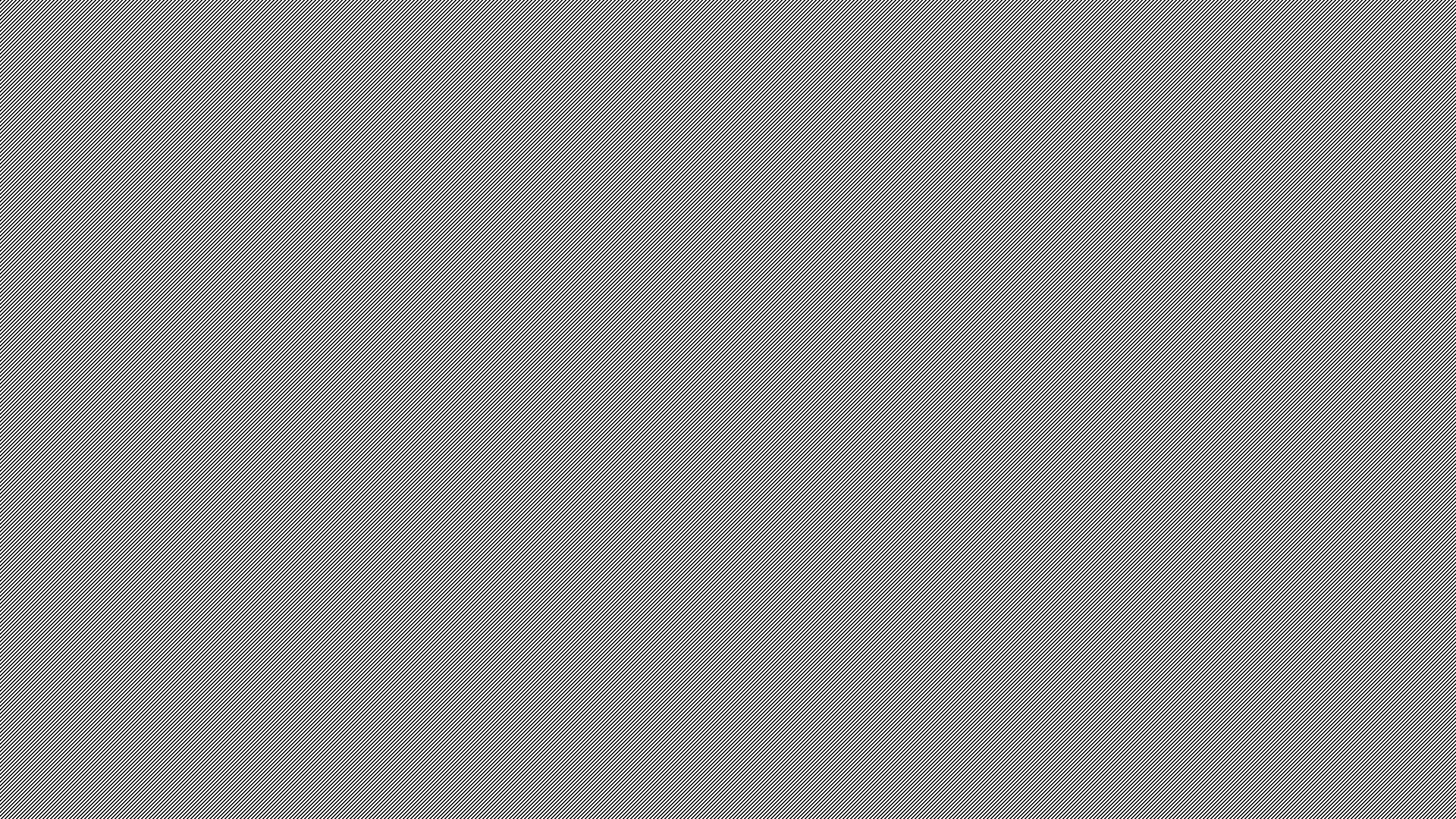 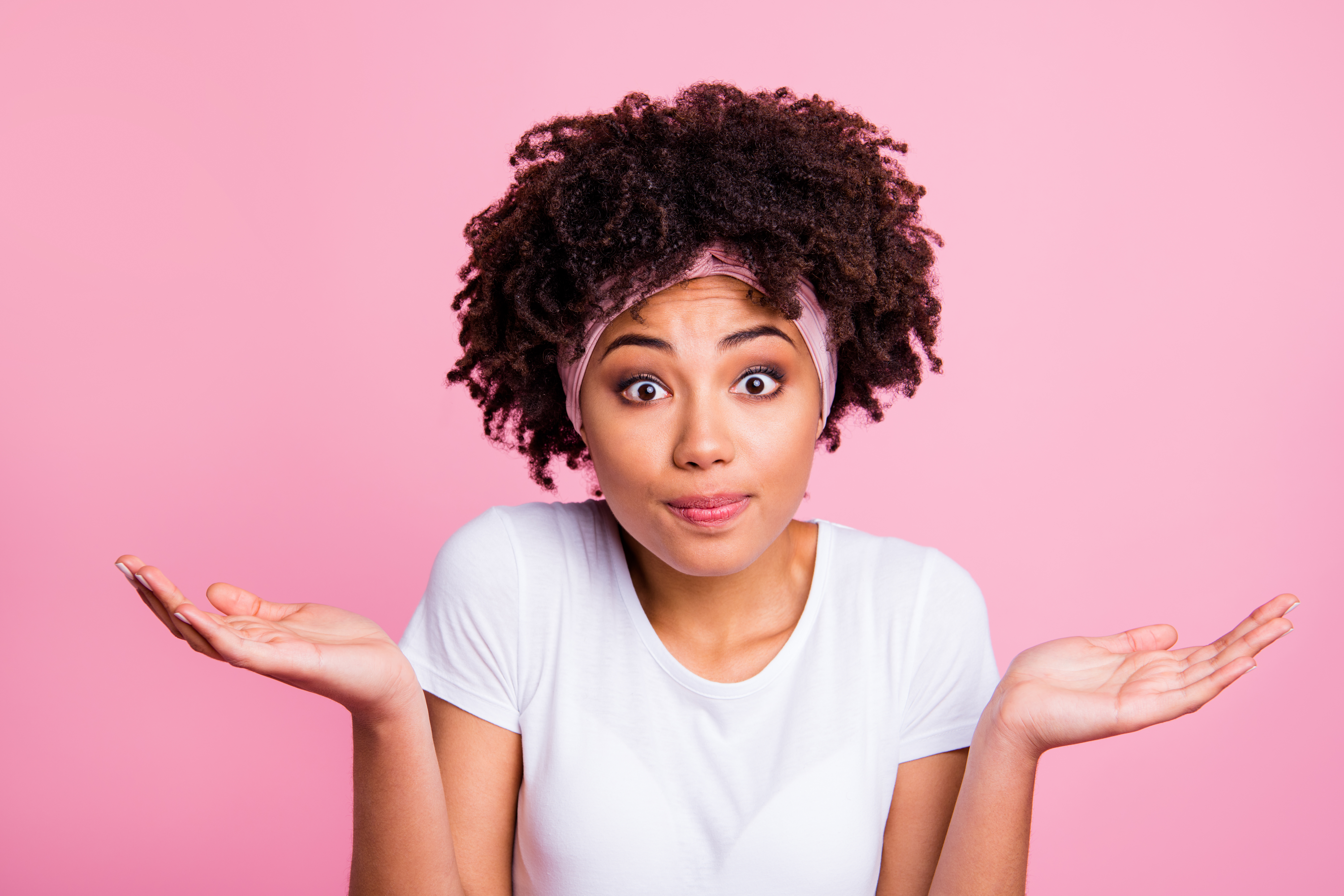 A. ReviewFAULT: WHAT IS A FAULT?
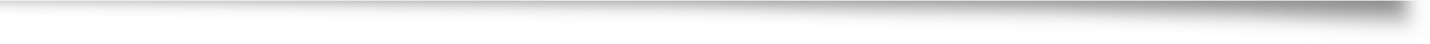 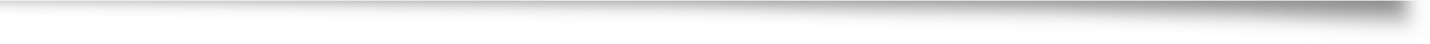 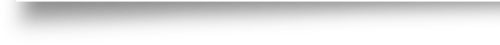 A fault is the weakness of moral character that is less than a vice.
Fault are imperfections or impairments.
Responsibility for wrongdoing or failure.
A mistake
Open to blame
Lack
Fracture
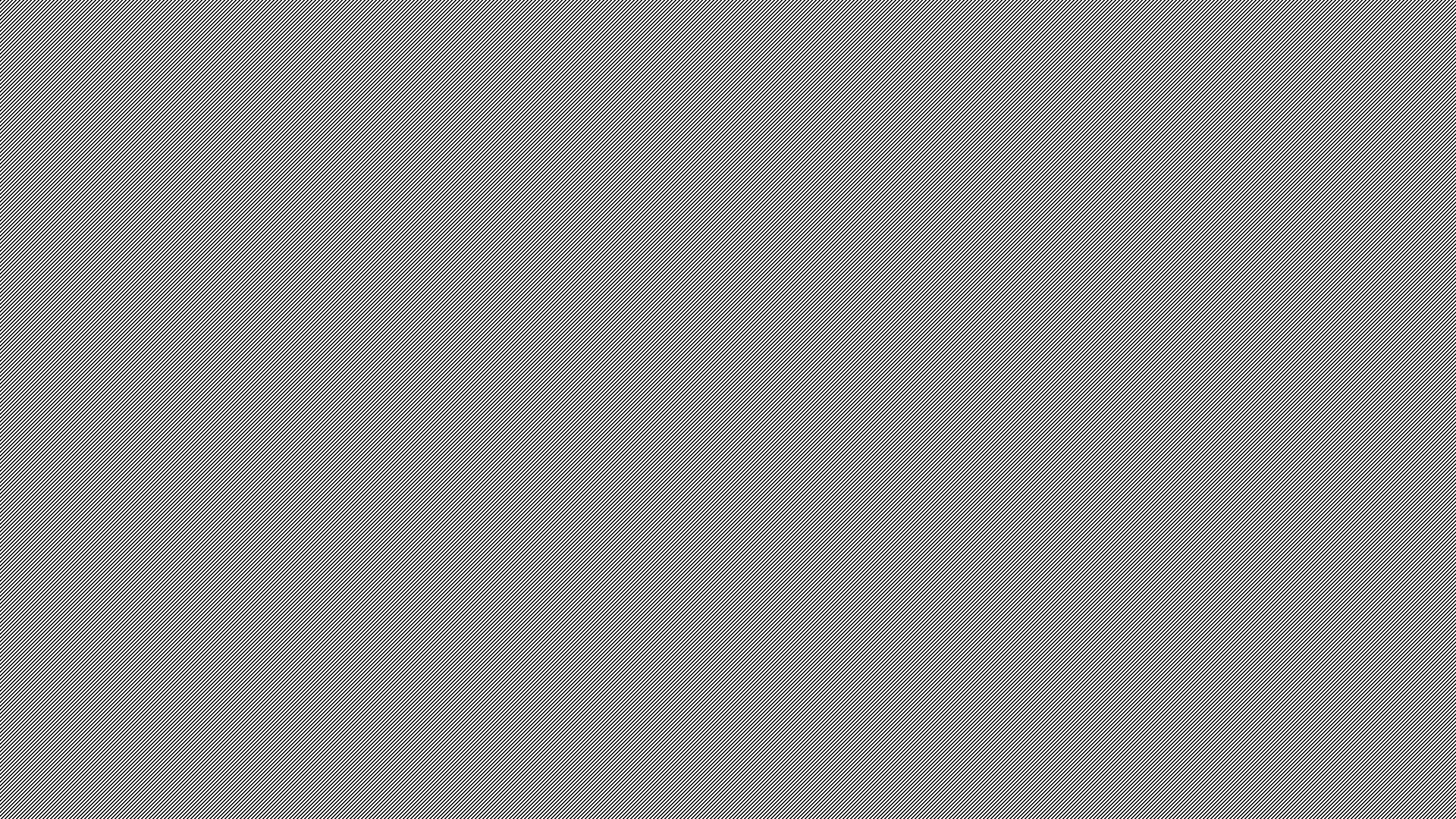 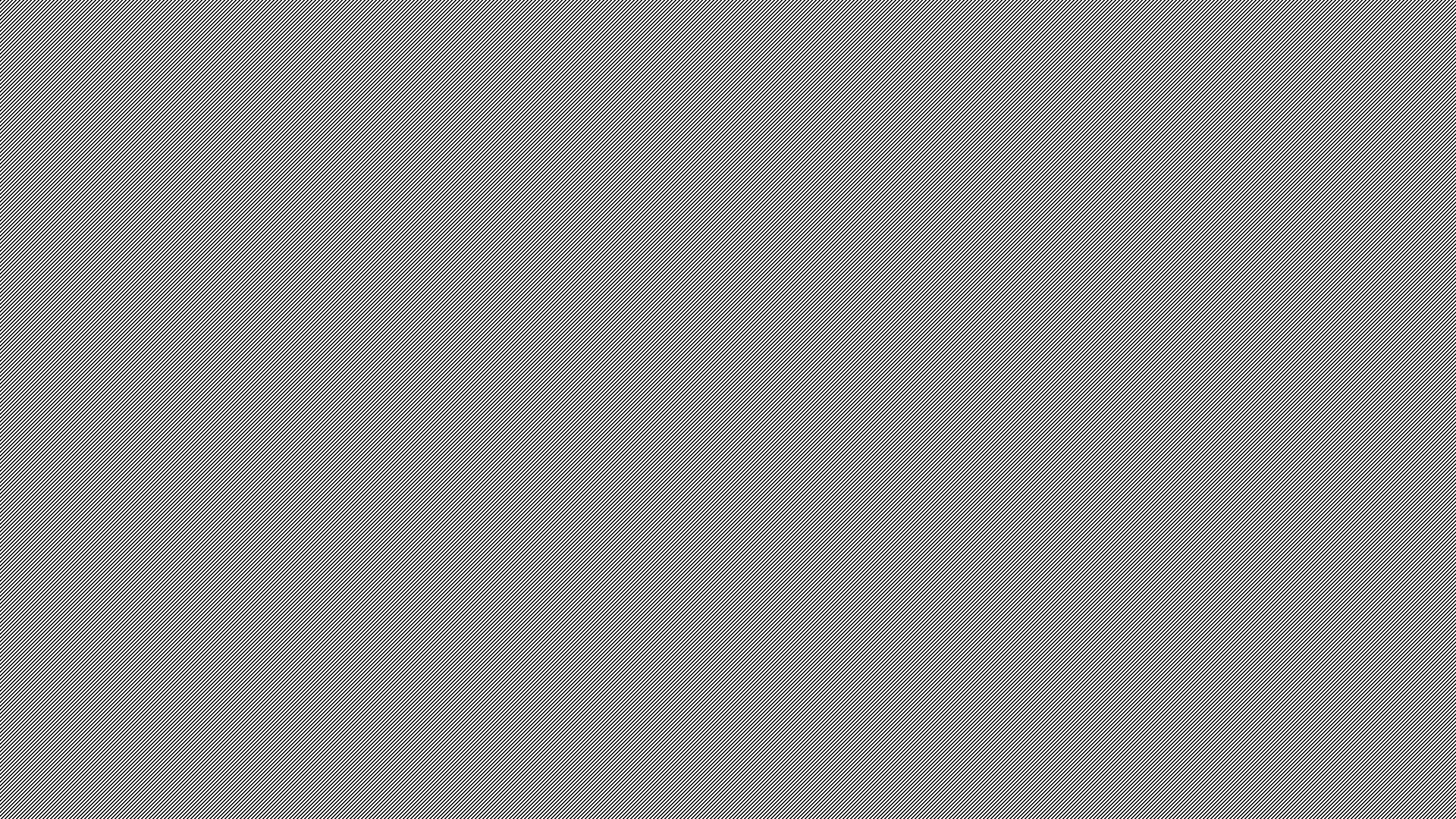 B.	 From Faults to Faith
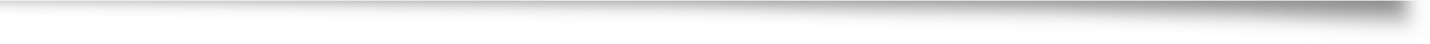 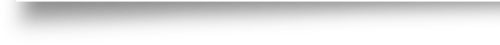 Q1. WHAT IS FAITH?
Hebrews 11:1,6
1.	Faith is the substance of things hoped for the evidence of things not seen […] 6. And without faith it is impossible to please God, because anyone who comes to him must believe that he exists and that he rewards those who earnestly seek him.
Definition of hope:

To cherish a desire with anticipation : to want something to happen or be true. 

To desire with expectation of obtainment or fulfillment.
Definition of Expect:
 To consider probable or certain.
 To consider reasonable, due, or necessary.
 To consider bound in duty or obligated
Psalm 25:5   Guide me in your truth and teach me, for you are God my Savior, and my hope is in you all day long.

Psalm 39:7  And now, Lord, what do I wait for and expect? My hope and expectation are in You.

Psalm 42:5 Why, my soul, are you downcast? Why so disturbed within me? Put your hope in God, for I will yet praise him, my Savior and my God.

Psalm 65:2 Yes, my soul, find rest in God; my hope comes from him.
Q2. WHERE DOES FAITH COME FROM AND HOW DO WE OBTAIN IT?
Romans 10:17 
“ So, then faith comes by hearing, and hearing by the word of God.”
Q3. WHAT IS THE CONNECTION BETWEEN  FAULTS AND HAVING FAITH?
a)	Faults must be confessed as sin unto the Lord in order to be removed from the soul. 
	1 John 1:8-10, 1 John 2:1-2
b) The works of the flesh are sinful behaviors.
	Galatians 5:13-15,19-21
c) Christ is our sacrifice who redeems us. 
	Hebrews 11:11-15
Q4. WHAT IS THE LORD’S ROLE IN HELPING US MOVE FROM FAULTS TO FAITH?
d)	The Lord commands us to forgive the faults of others in order to be forgiven. 

	 Matthew 6:14-15

e)	The Lord provides his grace that helps us to forgive others. We cannot do anything apart from Him. 

	John 15:6-10
C. BIBLE SCRIPTURES FROM FAULTS TO FAITH
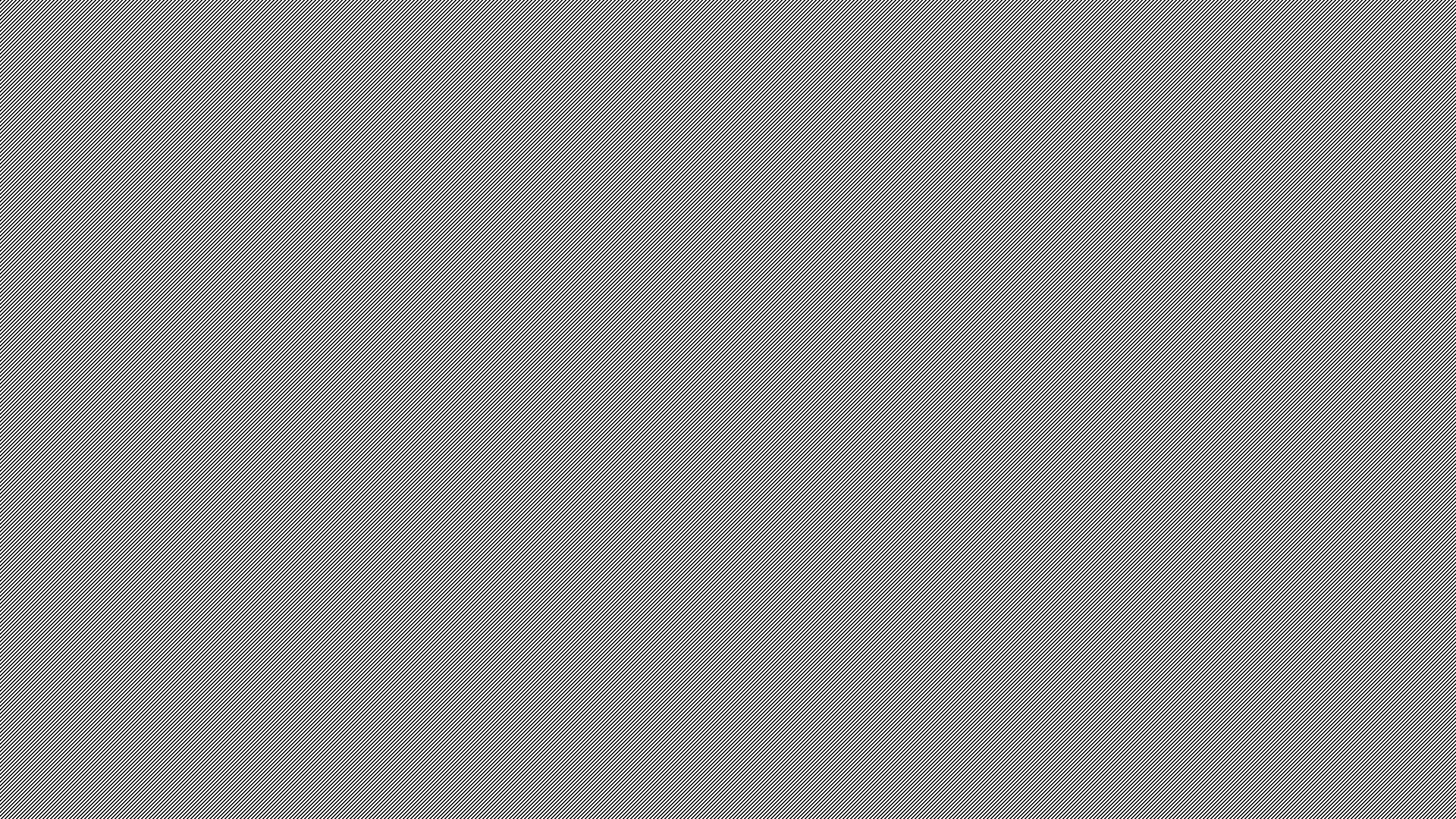 THE WOMAN WITH THE ISSUE OF BLOOD
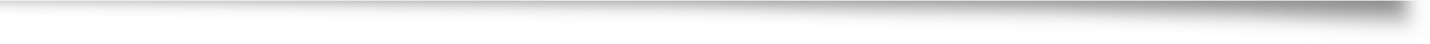 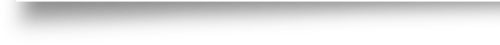 Matthew 9:18-25

Mark 5:21-43

Luke 8:40-56
I.	How did these characters in these stories go from faults to faith? The woman, Jairus and the little girl?


II.	What were the differences in these scriptures although it is the same story?


III.	What were the faults?


IV.	When and where did faith play a role in these stories?
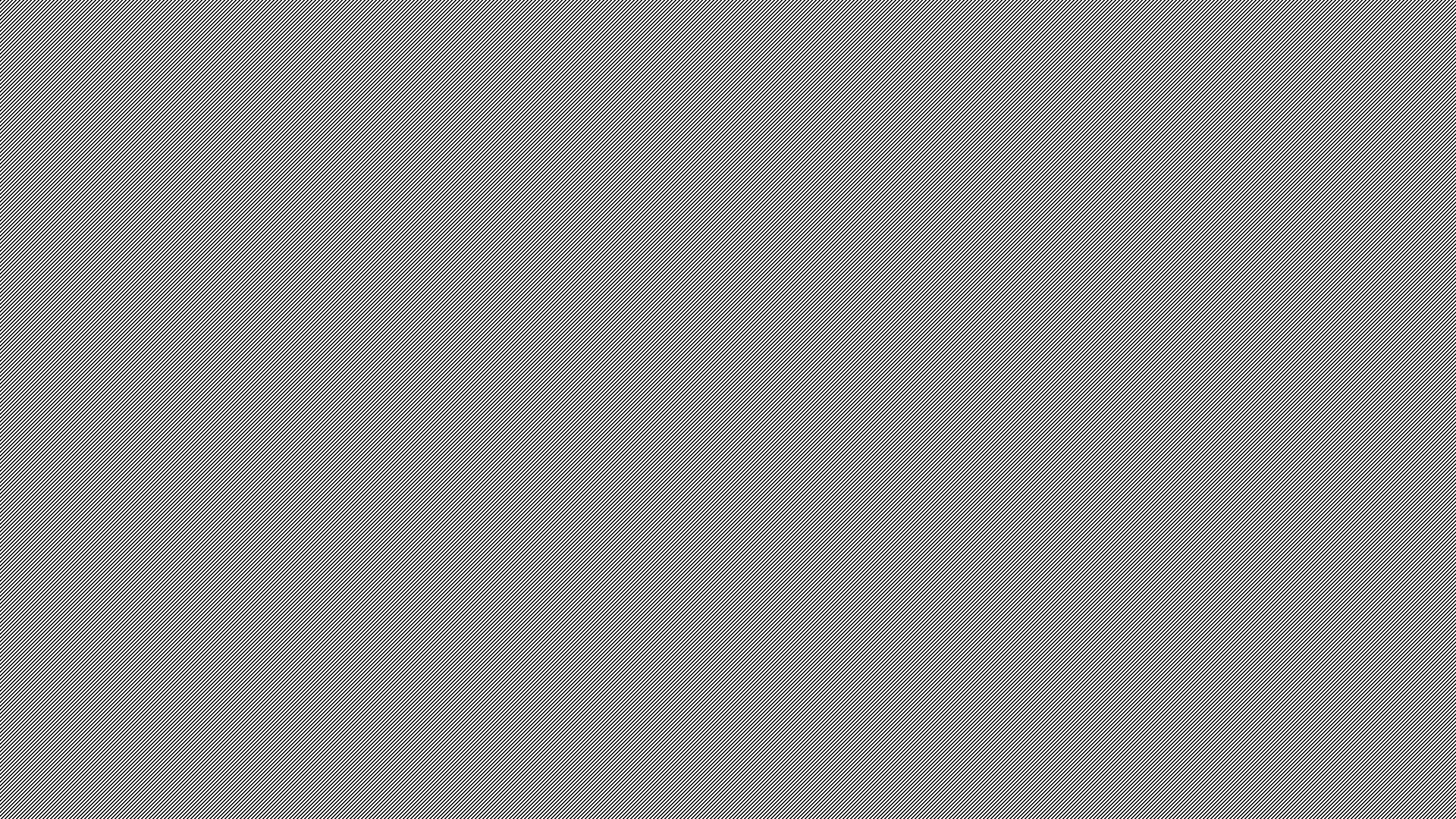 MARY & MARTHA
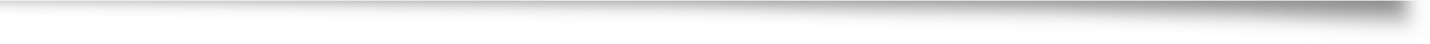 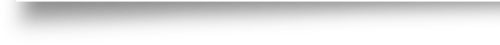 Luke 
10:38-42
I.	How did these characters in these stories go from faults to faith? 


II.	What were the differences in the lives of these women?


III.	 What were the faults of Mary? What were the faults of Martha?

IV.	When and where did faith come to address the fault in the situation?
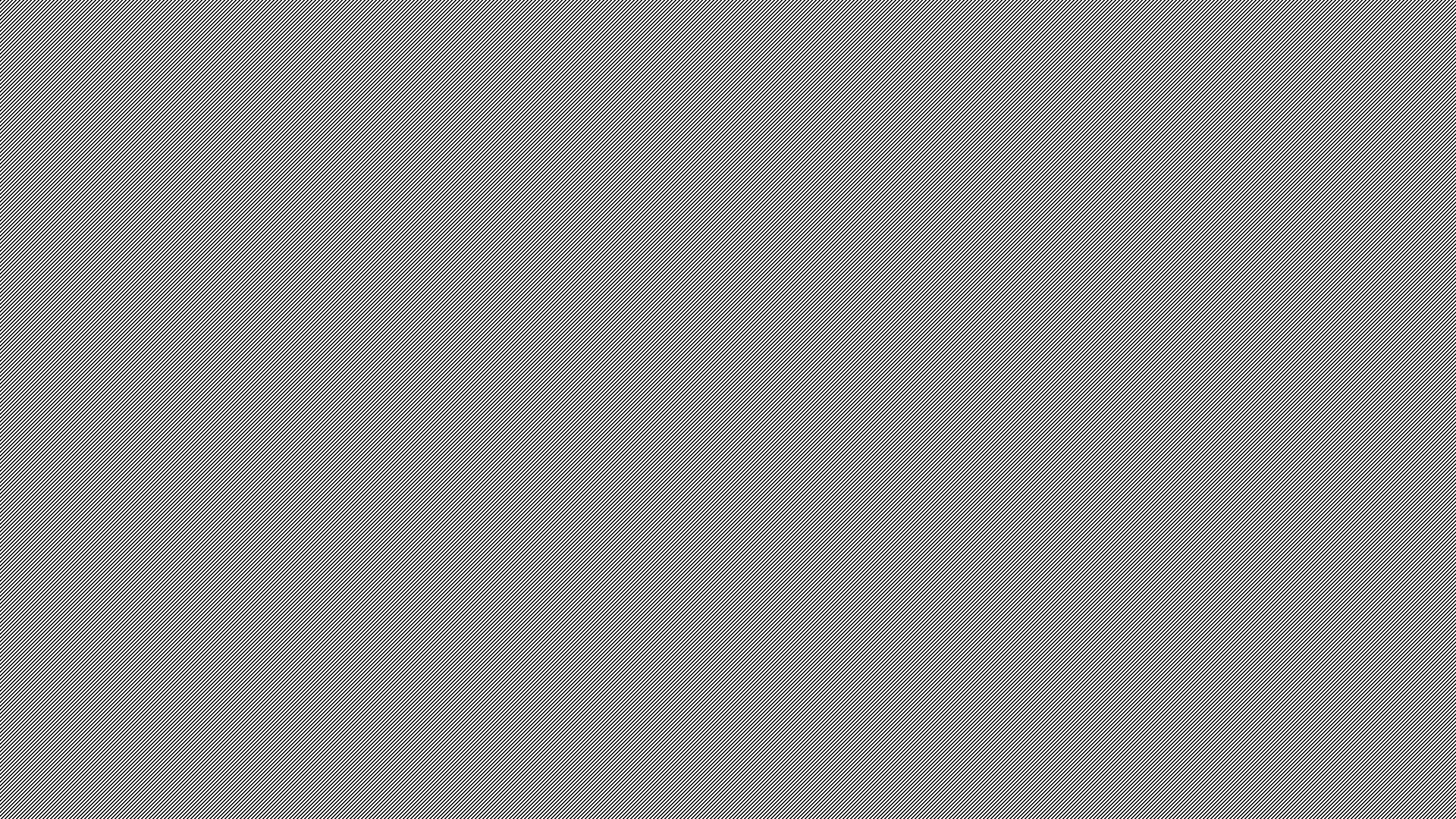 The Woman at the Well
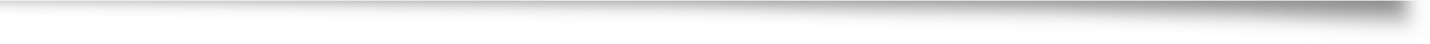 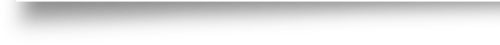 I.	How did this woman go from her faults to faith? 
II.	How did the disciples think about the women at the well?
III.	When and where did faith come to address the fault in the situation?
HOW CAN I GO FROM FAULTS TO FAITH?
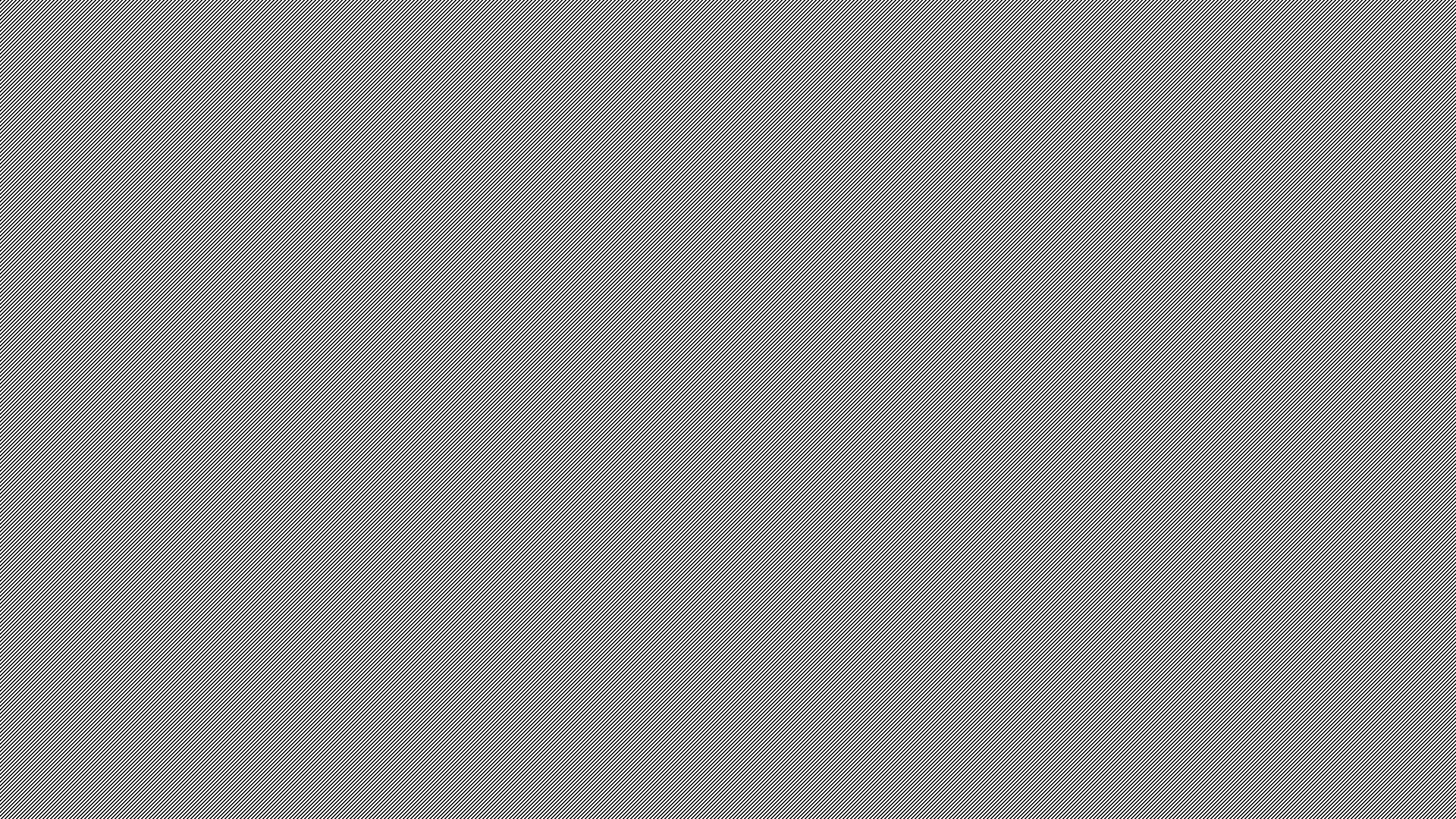 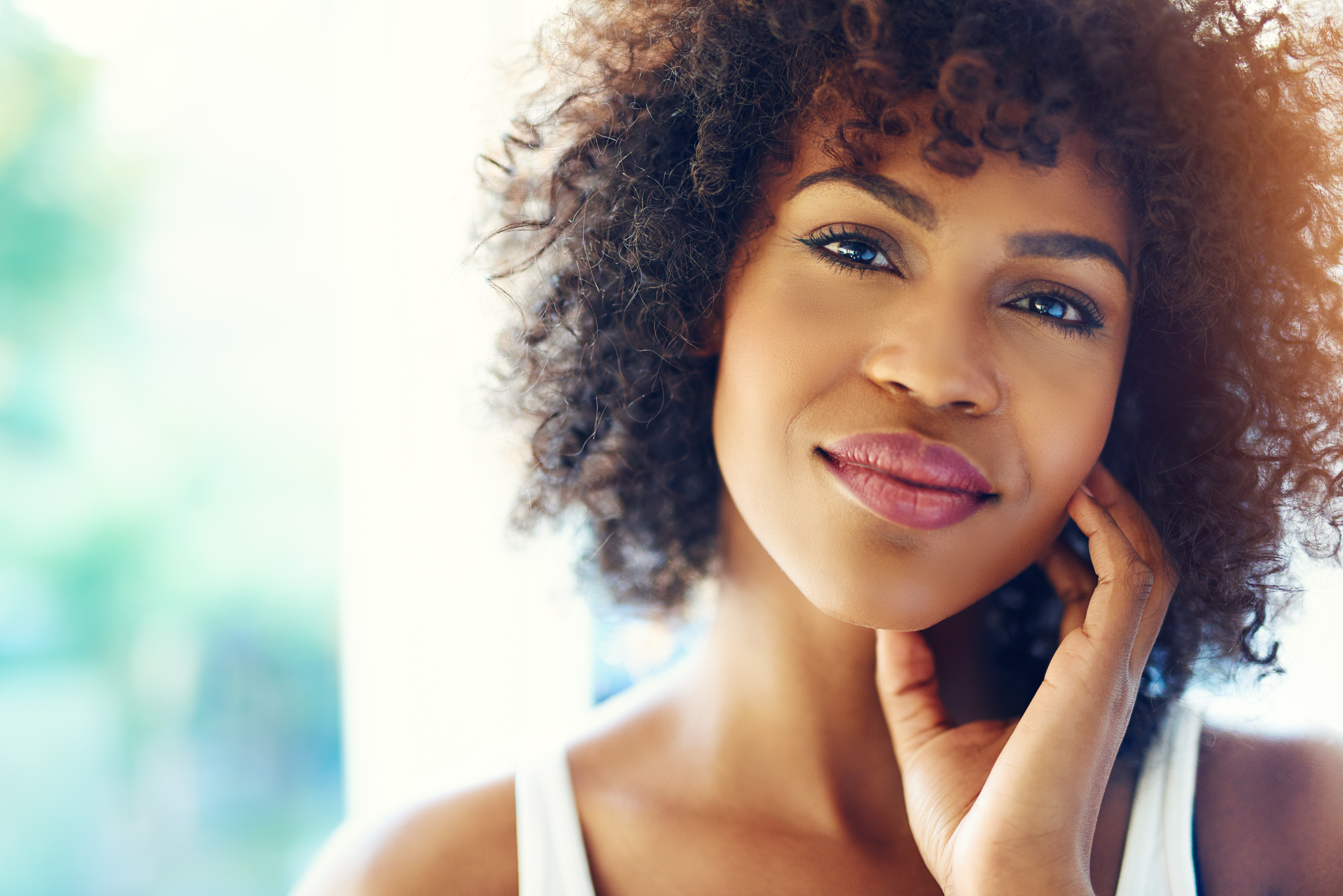 Faith Faults & Forgiveness
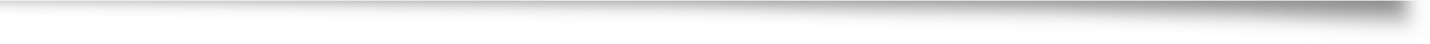 Join us next month on April 3rd 2020 from 6:30 to 8:00pm for Part 2